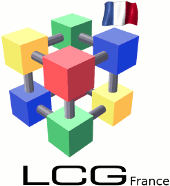 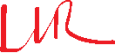 Training: 
DPM Ops
A. Sartirana
17/05/2017
Grid Training - LPNHE - Paris
1
Disclaimers
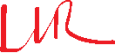 Ops -> not about deploy/conf tools

we assume a running inst. An example in Hands On;

ops: too wide subj for being exhaustive

often a matter of educated improvisation ;):general principle and few good points of reference…

… and put into practice during the Hands On;

participants with different levels

tutorial focus on the “beginners”;

legacy to Dome transition

legacy-only no sense. Dome-only maybe disconnected to the current status. Tried to put a bit of both; 

SL6 to CentOS7 transition

stick to sl6 to avoid debugging OS.
17/05/2017
Grid Training - LPNHE - Paris
2
Useful pointers
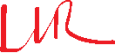 Home page

http://lcgdm.web.cern.ch/dpm

old an new documentation pages

old: https://svnweb.cern.ch/trac/lcgdm/wiki/Dpm/

new: https://twiki.cern.ch/twiki/bin/view/DPM/

mailing lists

dpm-devel@cern.ch

dpm-users-forum@cern.ch

yearly community workshops

2016: https://indico.cern.ch/event/559673/

2015: https://indico.cern.ch/event/432642/
17/05/2017
Grid Training - LPNHE - Paris
3
What is DPM?
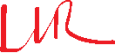 Quick answer: “grid storage“;

more developed answers (from F.Furano)
A distributed software for big data storage
Clusterization of pools of disks and storage in general, local or networked
DB-based metadata persistency, pretty good scalability demonstrated by the range of the deployments
Multiple data protocols for the same cluster, coherent content
HTTP, WebDAV, Xrootd, GridFTP1/2
Historical support for the Grid standards
SRM, X509/VOMS
Focus on giving simplified setup tools/Continuous support
(2016)
« … DPM is a set of components blessed as well working together plus a standard configuration given by puppet templates … (2014) »
17/05/2017
Grid Training - LPNHE - Paris
4
What is DPM?
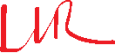 In practice you have something like this…
Clients: dpns-* rfio srm gsiftp xrootd httpd(davs)…
gsiftp
http
rfio
xrootd
srm
dpns
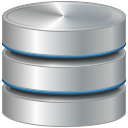 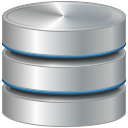 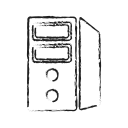 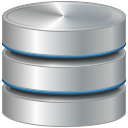 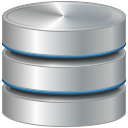 namespace
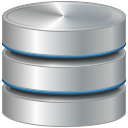 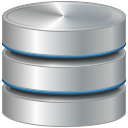 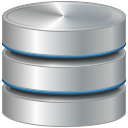 Head Node
metadata
DB
metadata
gsiftp
gsiftp
…
…
xrootd
xrootd
rfio
rfio
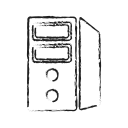 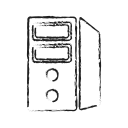 internal
…
data
Disk Server
Disk Server
17/05/2017
Grid Training - LPNHE - Paris
5
Commands/clients
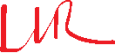 Just a quick overview of the command lines and clients
dpns-*: legacy namespace client commands. Posix like operations (ls, chown, acls, …) on metadata only;

dpm-* : legacy administration commands;

dmlite-shell: the new generation administration command shell. Fully operative only in dome. Replace the above commands;

rfdir, rfrm, rfcp, rf*: rfio clients, deprecated (but still very handy) posix-like data/metadata ops;

gfal-*: multi protocol clients (gsiftp, root, http(davs), srm) for data/metadata ops;
17/05/2017
Grid Training - LPNHE - Paris
6
Services
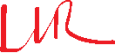 These are the daemons you should see on your instance
dpm, dpnsdaemon: HN, legacy core daemons;

mysqld: HN, the database

srmv2.2: HN, SRM service;

rfiod, globus-gridftp-server (dpm-gsiftp), xrootd, httpd: HN and DS. services for the FE protocols;

cmsd: HN, xrootd federation service;

memcached: HN, service caching in mem NS requests;

dome: HN and DS, new core service when running in dome flavour
17/05/2017
Grid Training - LPNHE - Paris
7
gsiftp
WebDAV
dpns
Architecture
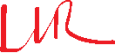 Xrootd
rfio
services
Legacy Stack
dmlite core
dpm
srm
mem
cache
mysql
profiler
adapter
CSec
Legacy clients
Dmlite stack
17/05/2017
Grid Training - LPNHE - Paris
8
dpns
Architecture
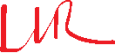 rfio
services
Legacy Stack
dpm
Old stack of services. Less and less used:
SRM protocol FE;

RFIO protocol FE;

services for dpns-* and dpm-* commands;

Inner cluster communications and functioning (if dome is not enabled).
srm
CSec
Legacy clients
17/05/2017
Grid Training - LPNHE - Paris
9
gsiftp
WebDAV
Architecture
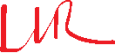 Xrootd
services
DMLite is a plugin-based C++ framework that gives functionality for namespace management, pool management and i/o access.

Mysql plugin for accessing the DB directly and “adapter” plugin for talking with the legacy stack. 

“Standard” FE’s are plugged in dmlite as well as new functionalities as memcache.

It gives support for plugging in other BE’s (Oracle, HDFS, S3, Dynamic Feds).
dmlite core
mem
cache
mysql
profiler
adapter
Dmlite stack
17/05/2017
Grid Training - LPNHE - Paris
10
gsiftp
WebDAV
dpns
Architecture
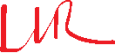 Xrootd
rfio
The disk operation manager engine (dome) is a FastCGI service (running on HN and DS) which exposes functionalities roughly equivalent to the root mode of DPM/DPNS daemons. It talks to DMLite via the DOME adapted and makes the legacy stack optional
services
Legacy Stack
dmlite core
dpm
srm
mem
cache
http://svnweb.cern.ch/world/wsvn/lcgdm/dmlite/trunk/doc/dome/dome.pdf
mysql
https://indico.cern.ch/event/559673/contributions/2282905/attachments/1376546/2090470/DOMEsystem.pdf
profiler
adapter
DOME
adapter
CSec
Optional
Legacy clients
Dmlite stack
DOME
17/05/2017
Grid Training - LPNHE - Paris
11
Conf. Files
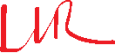 Here is an (almost) complete list of the conf files…
/etc/sysconfig/<daemon>: running env for services;

/etc/shift.conf: legacy core system conf;

/etc/{dmlite.conf|dmlite.conf.d|dmlite-disk.conf |dmlite-disk.conf.d}: dmlite and dmlite plugin config;

/etc/my.cnf: mysql config;

/etc/gridftp.conf: grid ftp config;

/etc/httpd/: http config;

/etc/xrootd/: xrootd config;

/etc/dome{head|disk}.conf: dome config.
https://twiki.cern.ch/twiki/bin/view/DPM/DpmSetupManualInstallation
17/05/2017
Grid Training - LPNHE - Paris
12
Database
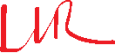 DB’s are the place where all the relevant information for DPM is stored: a good starting point to understand how things work.
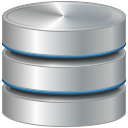 Metadata:

files and dirs in the namespace;
3
physical replicas on the disks;

users, groups.
CNS_DB
Login info: /usr/etc/DPMCONFIG
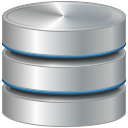 “Inner” data:

pools and filesystems;
3
space-tokens (space res.);

tracking of requests.
DPM_DB
17/05/2017
Grid Training - LPNHE - Paris
13
Database
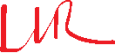 mysql> show tables;
+--------------------+
| Tables_in_cns_db   |
+--------------------+
| Cns_class_metadata |
| Cns_file_metadata  |
| Cns_file_replica   |
| Cns_groupinfo      |
| Cns_symlinks       |
| Cns_unique_gid     |
| Cns_unique_id      |
| Cns_unique_uid     |
| Cns_user_metadata  |
| Cns_userinfo       |
| schema_version     |
+--------------------+
11 rows in set (0.00 sec)
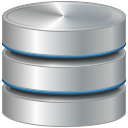 CNS_DB
in bold the relevant tables in cns_db. The others are empty/historical or contain rather uninteresting info
17/05/2017
Grid Training - LPNHE - Paris
14
The namespace
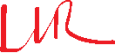 +---------------+
| COLUMN_NAME   |
+---------------+
| rowid         |
| fileid        |
| parent_fileid |
| guid          |
| name          |
| filemode      |
| nlink         |
| owner_uid     |
| gid           |
| filesize      |
| atime         |
| mtime         |
| ctime         |
| fileclass     |
| status        |
| csumtype      |
| csumvalue     |
| acl           |
| xattr         |
+---------------+
dpns-ls -i <filepath>
Parent dir
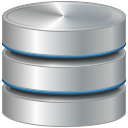 >30000 for files
CNS_DB
The Cns_file_metadata table builds the namespace associating each file to its position in the tree and to the posix-like metadata (uid, gid, atime, ctime, mode… )
17/05/2017
Grid Training - LPNHE - Paris
15
The ACLs
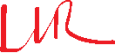 +---------------+
| COLUMN_NAME   |
+---------------+
| rowid         |
| fileid        |
| parent_fileid |
| guid          |
| name          |
| filemode      |
| nlink         |
| owner_uid     |
| gid           |
| filesize      |
| atime         |
| mtime         |
| ctime         |
| fileclass     |
| status        |
| csumtype      |
| csumvalue     |
| acl           |
| xattr         |
+---------------+
[root@polgrid4 ~]# dpns-getacl /dpm/in2p3.fr/home/cms/trivcat/store/
# file: /dpm/in2p3.fr/home/cms/trivcat/store/
# owner: /DC=ch/DC=cern/OU=Organic Units/OU=Users/CN=sciaba/CN=430796/CN=Andrea Sciaba
# group: cms/Role=production
user::rwx
group::rwx              #effective:rwx
group:cms/Role=production:rwx           #effective:rwx
group:cms/Role=cmsphedex:rwx            #effective:rwx
mask::rwx
other::rwx
default:user::rwx
default:group::rwx
default:group:cms:rwx
default:group:cms/Role=lcgadmin:rwx
default:group:ilc/Role=production:rwx
default:group:cms/Role=cmsphedex:rwx
default:mask::rwx
default:other::r-x
[root@polgrid4 ~]#
User == cert DN
Group == Grid Role
Multiple user/groups rwx rules
Defaults for the creation  of new files
The ACLs define who can access the files and with which priviledges. To manage them: dpns-(get|set)acl or the acl dmlite-shell command.
17/05/2017
Grid Training - LPNHE - Paris
16
Users/Groups
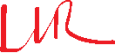 mysql> select * from Cns_groupinfo limit 1;
+-------+------+-----------+--------+-------+
| rowid | gid  | groupname | banned | xattr |
+-------+------+-----------+--------+-------+
|     1 |  101 | alice     |      0 | NULL  |
+-------+------+-----------+--------+-------+
1 row in set (0.01 sec)

mysql> select * from Cns_userinfo limit 1;
+-------+--------+-----------------------------------------------+---------------------------------+--------+-------+
| rowid | userid | username                                      | user_ca                         | banned | xattr |
+-------+--------+-----------------------------------------------+---------------------------------+--------+-------+
|     1 |    101 | /C=DE/O=GermanGrid/OU=DESY/CN=Nelli Gogitidze | /C=DE/O=GermanGrid/CN=GridKa-CA |      0 | NULL  |
+-------+--------+-----------------------------------------------+---------------------------------+--------+-------+
1 row in set (0.01 sec)
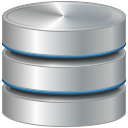 CNS_DB
The info about users and groups are in the Cns_groupinfo and Cns_userinfo tables. You can see this info using the dmlite-shell groupinfo and userinfo commands. The system know only users that have already accessed it once.
17/05/2017
Grid Training - LPNHE - Paris
17
Authentication
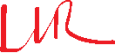 Just to recall what is needed for the users authentication …
Here you have all is about grid auth.
/etc/grid-security/
Certifications authorities certs and CRL’s.
certificates/
vomsdir/
.lsc files for each voms with the DN of the voms and of its CA.
<VO>/
…
Map file in /etc/lcgdm-mapfile which is only used by dmlite in case of proxys/certs with no VOMS extension.
17/05/2017
Grid Training - LPNHE - Paris
18
The replicas
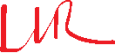 +-------------+
| COLUMN_NAME |
+-------------+
| rowid       |
| fileid      |
| nbaccesses  |
| ctime       |
| atime       |
| ptime       |
| ltime       |
| r_type      |
| status      |
| f_type      |
| setname     |
| poolname    |
| host        |
| fs          |
| sfn         |
| xattr       |
+-------------+
pointer to the files
Volatile/Permanent
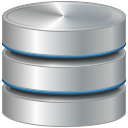 <server>:<fs>/<vo>/<date>/<filename>
CNS_DB
The Cns_file_replica associate all files to their replicas on the diskservers. Files may have multiple replicas (or in case of db inconsistency).
17/05/2017
Grid Training - LPNHE - Paris
19
Database
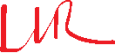 mysql> show tables;
+--------------------+
| Tables_in_dpm_db   |
+--------------------+
| dpm_copy_filereq   |
| dpm_fs             |
| dpm_get_filereq    |
| dpm_pending_req    |
| dpm_pool           |
| dpm_put_filereq    |
| dpm_req            |
| dpm_space_reserv   |
| dpm_unique_id      |
| schema_version_dpm |
+--------------------+
10 rows in set (0.00 sec)
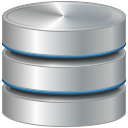 DPM_DB
DPM_DB contains tables for tracking r/w requests and for the definition of pool and of which filesystem is mounted on a given pool. The dpm_space_reserve table, then, defines the spacetokens and quotatokens.
17/05/2017
Grid Training - LPNHE - Paris
20
Space Reservations
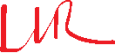 +-------------+
| COLUMN_NAME |
+-------------+
| rowid       |
| s_token     |
| client_dn   |
| s_uid       |
| s_gid       |
| ret_policy  |
| ac_latency  |
| s_type      |
| u_token     |
| t_space     |
| g_space     |
| u_space     |
| poolname    |
| assign_time |
| expire_time |
| groups      |
| path        |
+-------------+
e.g. 8d12fc4c-9a33-11e6-bd46-001a2b3c4d05
HR name
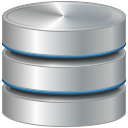 Res. size
DPM_DB
The dpm_space_reserve table contains the space reservation. That is the SRM spacetokens in legacy mode and the quotatokens in dome mode.
This is for Dome
17/05/2017
Grid Training - LPNHE - Paris
21
SpaceTokens
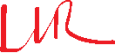 [root@polgrid4 ~]# dpm-listspaces
…
SPACE RESERVATIONS:

HESS_DISK       ID=d7245b36-52ff-4a2e-8e32-1c52162a0bad
    CAPACITY: 55.00T      RESERVED: 55.00T      UNAVAIL (free): 0
                          USED: 23.55T          FREE: 31.45T (57.2%)
    Space Type: Any       Retention: Replica    Latency: Online
    Lifetime: Infinite
    Authorized FQANs: vo.hess-experiment.eu,
                      vo.hess-experiment.eu/Role=swadmin
    Pool: llr
Spacetoken are labels associated to files replicas. They are opt in, that is the user that makes a writing decide if it has to be associated to a ST. dpm-reservespace is used to associate a token to a reserved space. Use dpm-listspaces to see the token in your system.
17/05/2017
Grid Training - LPNHE - Paris
22
Quotatoken
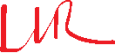 [root@llrpp01 ~]# dmlite-shell -e 'quotatokenget /dpm/in2p3.fr/home/cms'
…
Token ID:       8d12fc4c-9a33-11e6-bd46-001a2b3c4d05
Token Name:     cms pool
Token Path:     /dpm/in2p3.fr/home/cms
Token Pool:     llr
Token Total Space:      800.00GB
Pool Total Space:       1.56TB
Path Used Space:        646.02GB
Path Free Space:        153.98GB
Groups:
        ID:     0       Name:   root
        ID:     106     Name:   cms/Role=cmsphedex
        ID:     103     Name:   cms
Quotatoken is what replace ST in Dome mode. They are quota associated to a path and a set of groups. They are not opt in, all writing to a path will go on the corresponding token. They are manadatory. Can be seen, created, modified, destroyed uding dmlite-shell commands.
17/05/2017
Grid Training - LPNHE - Paris
23
The End
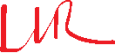 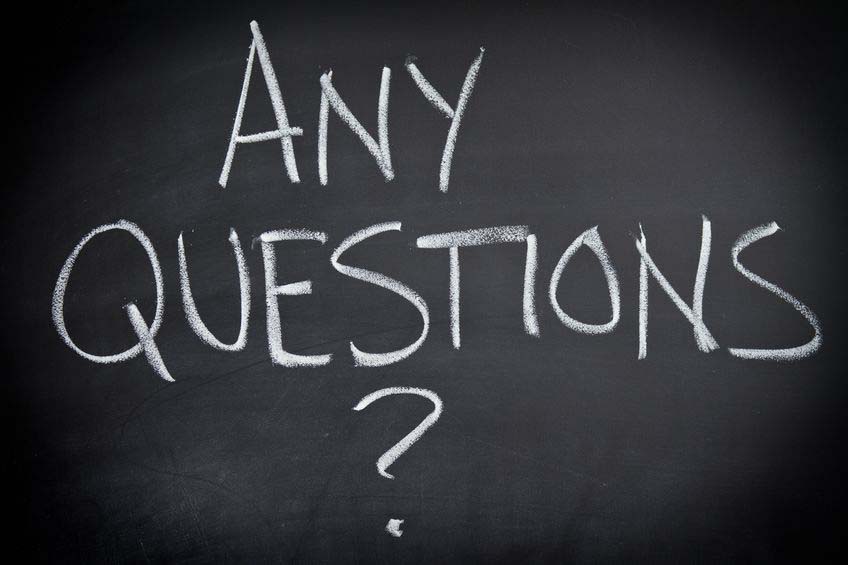 17/05/2017
Grid Training - LPNHE - Paris
24
Hands On
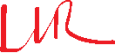 The idea is to give you some test DPM instances with which you can freely (and fearlessly) play around. Comparison with what you have on your prod instance may also be useful.

The “activities” are just proposed, mostly for suggesting you possible things to test and try. 

Most of things can be done both in Legacy mode and in Dome mode (the migration is, of course, one of the proposed activities). You can choose. Or you can work in couples, migrate only one instance to Dome and do things in parallel to see the differences.
17/05/2017
Grid Training - LPNHE - Paris
25
Proposed Activities
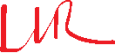 the UI
 installing and 1st look
 playing with pools
 playing with ACLs
 adding a new VO
 web browser access 
 spacetokens
 replicas/draining 
 DB consistency
 migrate to dome
 quotatokens
 redo some of the points in dome mode
 follow transfers in the logs
 tuning hints
17/05/2017
Grid Training - LPNHE - Paris
26
The UI
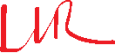 llr-training.in2p3.fr

users: abr, chevaleyre, gougerot, toulet 

various proxies of mine (in ~/proxies)…

pwd-less ssh access to the DPM instances

…and the clients for making your tests
Make sure you use this
dpm-tester:
[sartiran@llr-training ~]$ which dpm-tester.py
~/bin/dpm-tester.py
[sartiran@llr-training ~]$ dpm-tester.py --host llrtest0X.in2p3.fr \
  --path /dpm/in2p3.fr/home/cms --tests davs gsiftp root srm \
  --hammer-parallel-uploads 0 --upload-delete-loop 0\
gfal-clients:
[… ~]$ gfal-* … root://llrtest0X//cms/…
[… ~]$ gfal-* … gsiftp://llrtest0X:2811/dpm/in2p3.fr/home/…
[… ~]$ gfal-* … davs://llrtest0X:2811/dpm/in2p3.fr/home/…
[… ~]$ gfal-* … srm://llrtest0X.in2p3.fr:8446/srm/managerv2?SFN=/…
17/05/2017
Grid Training - LPNHE - Paris
27
Install and 1st test
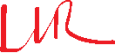 1 HN + 1 DS each: llrtest0X, llrtest0Y

1/2=abr 3/4=chevaleyre 5/6=gougerot 8/9= toulet;

copy the cert and the rsa key on the HN
$ scp /var/certs/llrtest0X.*pem root@llrtest0X:/etc/grid-security/hostcert.pem
$ scp /var/certs/llrtest0X.*key root@llrtest0X:/etc/grid-security/hostkey.pem
$ scp .ssh/id_rsa root@llrtest0X:~/.ssh/
log on the HN, shut quattor down, change key perms
$ chmod 400 /etc/grid-security/hostkey.pem
$ service ncm-cdispd stop
$ mv /etc/init.d/ncm-cdispd .  # this is to avoid restart upon reboot
install the puppet modules rpms run puppet (twice)
$ less /etc/puppet/hieradata/dpm.yaml  # the parameters of your instance
$ less /etc/puppet/manifests/dpm.pp    # minimal puppet manifest 
$ yum install puppet-module-lcgdm-dpm  # look in /etc/puppet modules
$ puppet apply --verbose /etc/puppet/manifest/dpm.pp  # twice!
17/05/2017
Grid Training - LPNHE - Paris
28
Install and 1st look
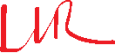 do exactly the same steps for the DS

plus a couple of cmds for preparing the fs
$ chmod +x initialize_disks.sh
$ ./initialize_disks.sh
$ chown dpmmgr:dpmmgr /data1 /data2  # verify with df -h
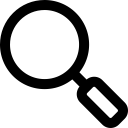 look at which services are running on HN and DS;

quick look to the conf files;

look at the DB (in particular group and user tables) to see what has already been initialized;

use rfio [*] commands from the HN to see which path have been created (look at the ACLs of the root dirs);

on the UI use the «cern» and «vo.llr.in2p3.fr» proxies to make some gfal-ls with different protocols;

create some on test dir with gfal-mkdir and the remove it;

back on the HN, what is different in the DB?
[*] need to set DPM_HOST and DPNS_HOST to the HN Host
17/05/2017
Grid Training - LPNHE - Paris
29
Playing with pools
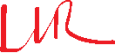 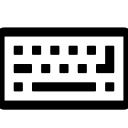 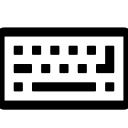 In dome mode redo everything only with dmlite-shell commands
With dpm-* commands create a pool “test” with fs /data1;

run a dpm-qryconfig to see the status;

test it with dpm-tester.py with “cms” and “vo.grif.fr” proxies;

remove the pool (check that it is empty);

re-do it via dmlite-shell… is it possible?

use poolinfo dmlite-shell command;

with dpm-poolmodify make pool accepting only cms group (test);

can you do the same thing with dmlite-shell?

reopen the pool for all vos.
hints on next page…
17/05/2017
Grid Training - LPNHE - Paris
30
Playing with pools
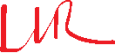 $ dpm-addpool --poolname test
$ dpm-addfs --poolname test --server llrtest0Y.in2p3.fr --fs /data1
$ dpm-qryconf
…
$ dpm-rmfs --server llrtest0Y.in2p3.fr --fs /data1
$ dpm-rmpool --poolname test
$ dpm-qryconf
…
$ dmlite-shell -e 'pooladd test filesystem’
$ dpm-addfs --poolname test --server llrtest0Y.in2p3.fr --fs /data1
$ dmlite-shell -e 'poolinfo'
…
$ dmlite-shell -e 'groupinfo'
…
 - cms  (ID: 104)
…
$ export DPM_HOST=llrtest0X.in2p3.fr
$ export DPNS_HOST=llrtest0X.in2p3.fr
$ dpm-modifypool --poolname test --gid 104
…
$ dpm-modifypool --poolname test --gid 0
Dome mode hints on next page…
17/05/2017
Grid Training - LPNHE - Paris
31
Playing with pools
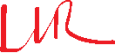 $ dmlite-shell
> pooladd test2 filesystem
> fsadd /data2 test2 llrtest0Y.in2p3.fr
> qryconf
…
$ dpm-qryconf
$ service dpm restart
$ dpm-qryconf

$ dmlite-shell
> fsdel /data2 llrtest0Y.in2p3.fr
> pooldel test2
…
$ service dpm restart
17/05/2017
Grid Training - LPNHE - Paris
32
Playing with ACLs
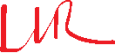 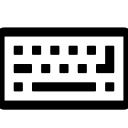 Create a directory owned by cms proxy wich is writable by the vo.grif.fr group and by my CERN identity and so that all the files created there are writable by the phedex role (cern_phedex proxy). Use dpns-* commands;

do you need to be on the HN?

test that everything works as expected;

redo the same using the dmlite-shell command.
hints on next page…
17/05/2017
Grid Training - LPNHE - Paris
33
Playing with ACLs
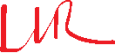 $ gfal-mkdir root://llrtest0X//cms/testacl # on the UI
$ export DPM_HOST=llrtest0X.in2p3.fr
$ export DPNS_HOST=llrtest0X.in2p3.fr
$ dpns-getacl /dpm/in2p3.fr/home/cms/testacl
…
$ # Just to make this user/group known to DPM
$ export X509_USER_PROXY=/home/toulet/proxies/cern_phedex
$ rfdir /dpm/in2p3.fr/home/cms/testacl
$ export X509_USER_PROXY=/home/toulet/proxies/cms
$ dpns-setacl -m user:'/DC=ch/DC=cern/OU=Organic Units/OU=Users/CN=sartiran/CN=672713/CN=Andrea Sartirana':rwx,group:'vo.grif.fr':rwx,mask::rwx,default:group:'cms/Role=cmsphedex':rwx,default:mask::rwx /dpm/in2p3.fr/home/cms/testacl
…

# on the HN
$ dmlite-shell
> acl /dpm/in2p3.fr/home/cms/testacl user:'/DC=ch/DC=cern/OU=Organic Units/OU=Users/CN=sartiran/CN=672713/CN=Andrea Sartirana':rwx,group:'vo.grif.fr':rwx,mask::rwx,default:group:'cms/Role=cmsphedex':rwx,default:mask::rwx  modify
> acl /dpm/in2p3.fr/home/cms/testacl
17/05/2017
Grid Training - LPNHE - Paris
34
Adding a new VO
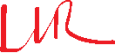 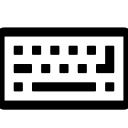 Verify that the vo.hess-experiment.eu has no access to the DPM;

install this new VO (with dpm-* and/or dmlite-shell commands).
hints on next page…
17/05/2017
Grid Training - LPNHE - Paris
35
Adding new VO
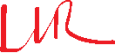 $ # on the UI
$ scp -r /etc/grid-security/vomsdir/vo.hess-experiment.eu root@llrtest0X:/etc/grid-security/vomsdir/vo.hess-experiment.eu
$ scp -r /etc/grid-security/vomsdir/vo.hess-experiment.eu root@llrtest0Y:/etc/grid-security/vomsdir/vo.hess-experiment.eu
$
$ # on the HN
$ export DPM_HOST=llrtest05.in2p3.fr
$ export DPNS_HOST=llrtest05.in2p3.fr
$ rfmkdir /dpm/in2p3.fr/home/vo.hess-experiment.eu
$ dpns-chgrp vo.hess-experiment.eu /dpm/in2p3.fr/home/vo.hess-experiment.eu
$
$ dmlite-shell
> mkdir /dpm/in2p3.fr/home/vo.hess-experiment.eu
> chgrp /dpm/in2p3.fr/home/vo.hess-experiment.eu vo.hess-experiment.eu
17/05/2017
Grid Training - LPNHE - Paris
36
Web browser access
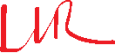 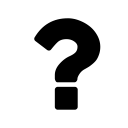 Try to access your HN in HTTPS via your browser (if doors are not open, you may need a tunnel);

does it work? Why? How can you fix this?
solution on next page…
17/05/2017
Grid Training - LPNHE - Paris
37
Web browser access
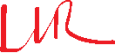 From the web browser you access with the certificate so w/o a proxy extension. Dmlite, thus, fall back on the /etc/lcgdm-mapfile to look up for the user. It this then enough to add your DN on that file (and associate it to some local account (e.g. llr) and restart the httpd service.
What if you use a non-existing account in the mapfile?
17/05/2017
Grid Training - LPNHE - Paris
38
Spacetokens
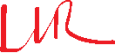 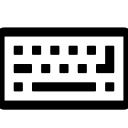 Define a spacetoken (legacy mode only) TEST for the Role Phedex on the pool test;

write/read with gfal client who can wrote and not on this spacetoken;

how can you see that a file has been written with this ST? (Hint: you need to install dpm-contrib-admintools);

modify it add another group (vo.grif.llr);

have a look in the database to see how the information is stored.
hints on next page…
17/05/2017
Grid Training - LPNHE - Paris
39
SpaceTokens
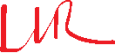 $ #ON the HN
$ export DPM_HOST=llrtest0X.in2p3.fr; export DPNS_HOST=llrtest0X.in2p3.fr
$ dpm-reservespace --gspace 10G --token_desc=TEST --group 'cms/Role=cmsphedex'
140fb378-d9c4-4a83-8916-875c21e04264
$ dpm-listspaces
…
$ #On the UI (with different proxies)
$ gfal-copy -S TEST test srm://llrtest0X.in2p3.fr:8446/srm/managerv2?SFN=/dpm/in2p3.fr/home/cms/<file>
…
$ # On the HN
$ dpm-sql-spacetoken-list-files --st TEST
<SFN>
$ dmlite-shell -e 'getlfn <SFN>'
…
$ dpm-updatespace --space_token <token id> --group 'cms/Role=cmsphedex‘
…
17/05/2017
Grid Training - LPNHE - Paris
40
Replicas/Draining
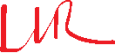 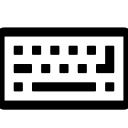 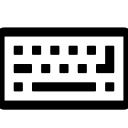 In dome mode test the replica* dmlite-shell          commands;

test dmlite-shell draining;

you can shutdown rfiod on the DS that the draining and replication still work.
Populate the pool with some files (in some subdirectories);

use dpm-* command to create an extra replica of the file. Does this work? What you need to do?

use dpm and dmlite commands to see and delete replicas;

have a look in the DB;

use the dpm-drain command to drain /data1;

have a look at status of the drained FS. Have a look in the DB.
hints on next page…
17/05/2017
Grid Training - LPNHE - Paris
41
Replica/Draining
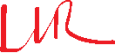 $ #ON the UI (with cms)
$ for i in $(seq 1 10);do gfal-copy test root://llrtest0X/cms/populate.$i ;done
…
$ #On the HN (need to add a fs on the pool!)
$ dpm-addfs --poolname test --server llrtest0Y.in2p3.fr --fs /data2
$ dpm-replicate /dpm/in2p3.fr/home/vo.grif.fr/populate.1
$ dmlite-shell -e 'info /dpm/in2p3.fr/home/vo.grif.fr/populate.1‘
…
$ dpm-delreplica <replica>
…
$ dpm-modifyfs --server llrtest0Y.in2p3.fr --fs /data1 --st 0
$ dmlite-shell
> replicate /dpm/in2p3.fr/home/vo.grif.fr/populate.1 dryrun false
> info /dpm/in2p3.fr/home/vo.grif.fr/populate.1
…
> drainfs llrtest0Y.in2p3.fr /data1 dryrun false
> qryconf
…
> replicamove  llrtest0Y.in2p3.fr:/data2 /vo.grif.fr llrtest0Y.in2p3.fr:/data1
17/05/2017
Grid Training - LPNHE - Paris
42
DB Consistency
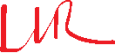 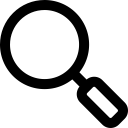 Have fun creating inconsistencies on your system (don’t try this at home…). Delete 1 file entry in the DB and one replica entry and delete one physical replica;

run the dpm-dbck tool to recover these inconsistencies.
17/05/2017
Grid Training - LPNHE - Paris
43
Migrate to DOME
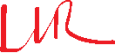 To migrate to dome correct a couple of lines in the dpm.yaml file and re-run puppet apply.
dpm::params::configure_dome: true
dpm::params::configure_domeadapter: true
dpm::params::gridftp_redirect: false    # true to activate gridftp redirection
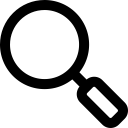 See which are the new daemons running;

see what changed in the config files

test with clients. What is working? What is not? Why?

it may be interesting do roll back to legacy (after having dome some activity in dome) and see which is the situation

test both with gridftp enabled/disabled
17/05/2017
Grid Training - LPNHE - Paris
44
Quotatokens
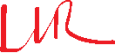 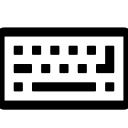 Create a basic quotatoken for vo.grif.fr. Verify that now you can write;

modify the size of the QT;

transform an existing spacetoken in a quotatoken;

play a bit with quotatokes using different VO’s and roles.
hints on next page…
17/05/2017
Grid Training - LPNHE - Paris
45
Quotatokens
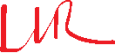 $ dmlite-shell
> quotatokenset /dpm/in2p3.fr/home/vo.grif.fr size 50GB groups vo.grif.fr pool test desc TEST_QT
> quotatokenget /dpm -s
…
# ST to QT
$ dpm-getspacetokens --token_desc TEST # this is the spacetoken
$ dmlite-shell
> quotatokenmod <st id> path /dpm/in2p3.fr/home/cms
> quotatokenget /dpm -s
…
17/05/2017
Grid Training - LPNHE - Paris
46
Follow transfers in logs
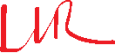 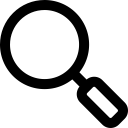 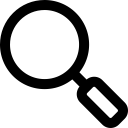 Repeat the observation after having activated dome and the gridftp redirection.
Using gfal-clients test pointwise read/write transfers with different protocols;

grep the filename and your DN to find the signature of each transfers in the logs of various services on the HN and DS.
17/05/2017
Grid Training - LPNHE - Paris
47
Tuning Hints
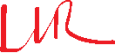 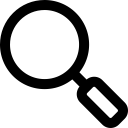 Go through the Tuning Hints page

https://twiki.cern.ch/twiki/bin/view/DPM/DpmSetupTuningHints

see what need to be done. Compare with your production instance.
17/05/2017
Grid Training - LPNHE - Paris
48